Workshop at the German-Arab Chamber of Industry and Commerce
PROCCESSING A SCHENGEN VISA
German Embassy Cairo
Processed visa in 2019

C-Visa			  41.154
D-Visa			    7.553
Total				48.707

12th biggest visa department in the MOFA
Workshop at the German-Arab Chamber of Industry and Commerce
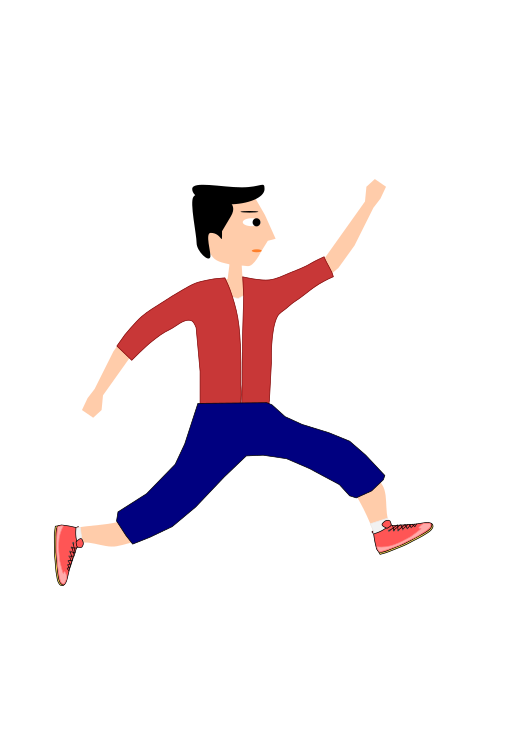 Acceptance of applications at the TLScontact
Workshop at the German-Arab Chamber of Industry and Commerce
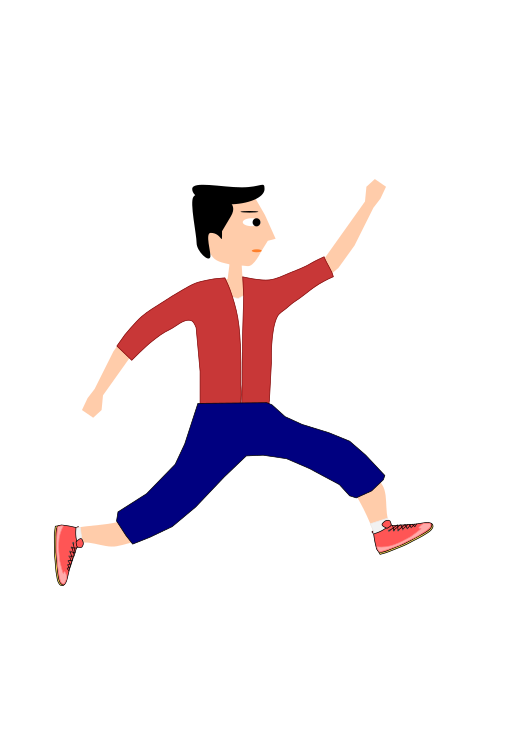 DELIVERY NEXT DAY TO THE EMBASSY VIA MESSENGER
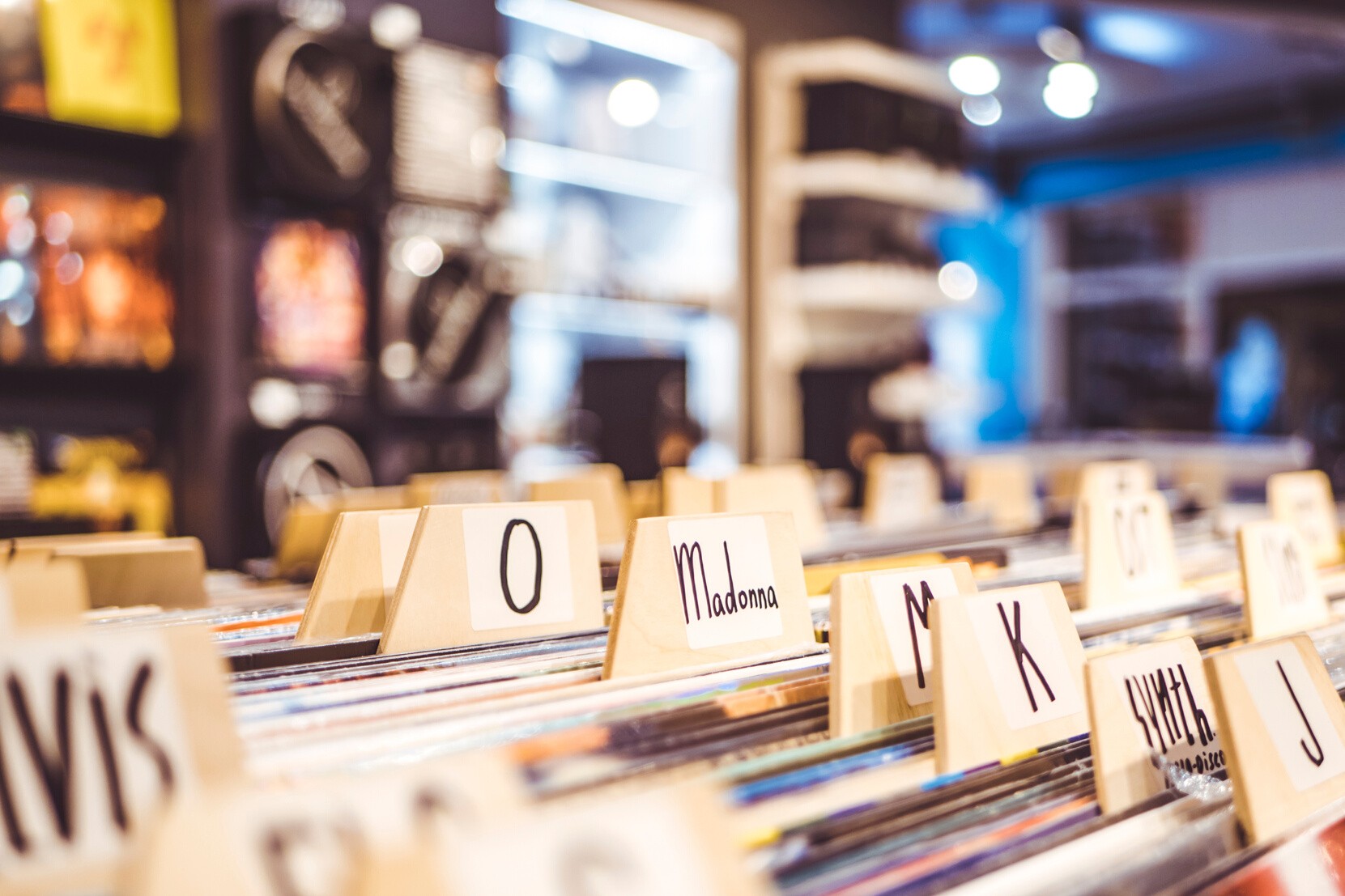 DATA ENTRY AND PRELIMINARY EXAMINATION
Messenger of Chamber submits applications at TLScontact VAC; next day delivery to the embassy in the morning
Data entry and preliminary examination for completeness of the application (signed, all required documents?)
if application is consistent
Report and data sent into the VIS (Visa Information System of Schengen)
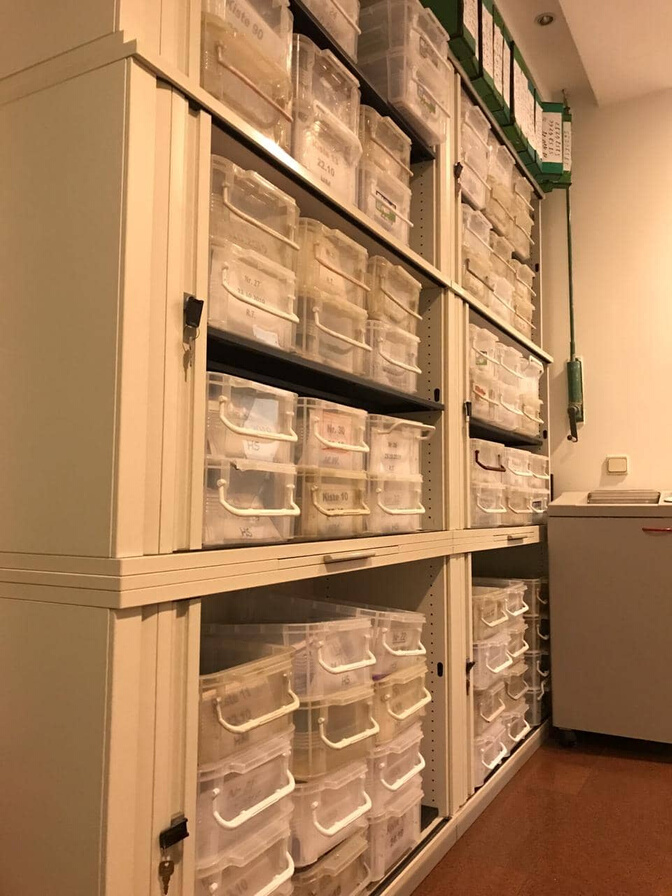 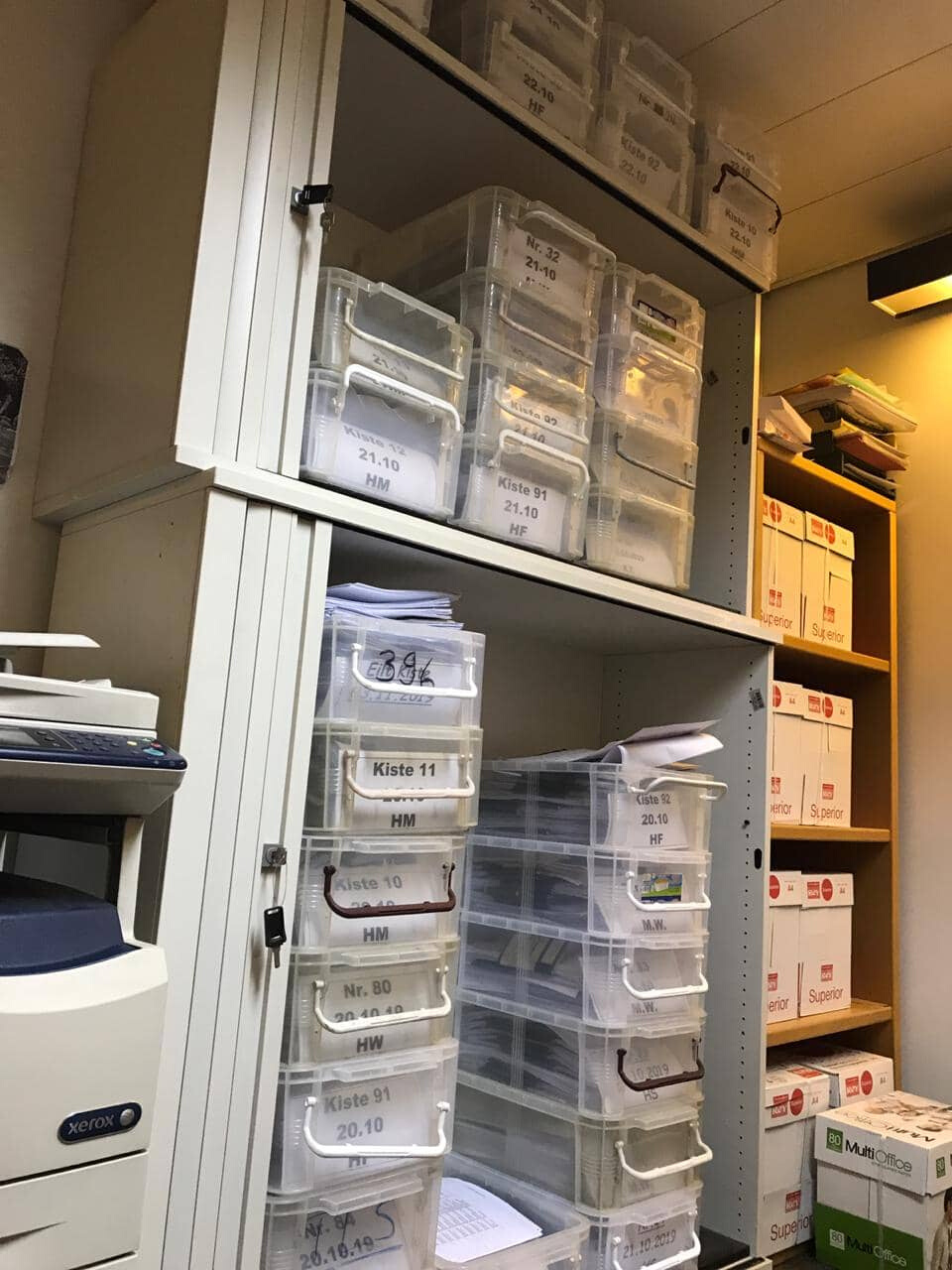 INTERMEDIATE STORAGE
Intermediate storage waiting for the answers from Schengen partners
200 x 7 days = 1.400 applications waiting
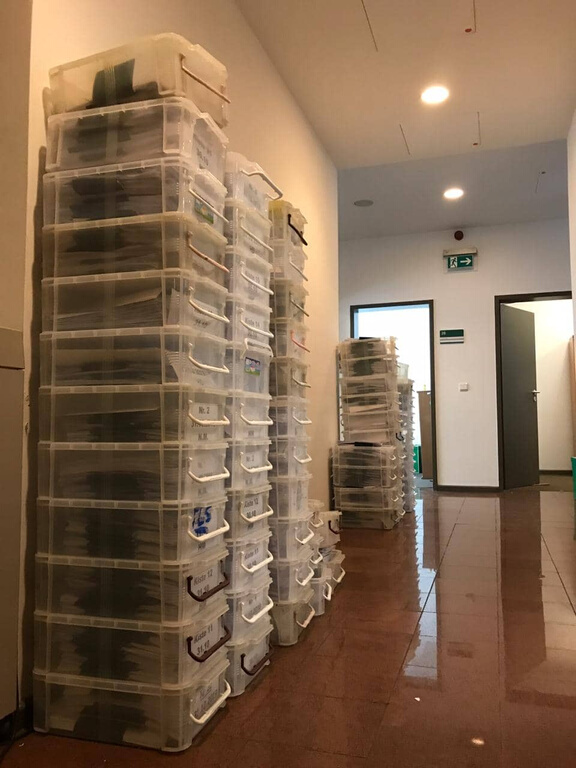 EXAMINATION IF THE TRIP IS FINANCIALLY COVERED BY THE INVITER OR THE TRAVELLER
ANALYSIS OF THE APPLICATION
TEAM OF 4 GERMAN STAFF MEMBERS FOR SCHENGEN ONLY
PURPOSE OF THE VISIT PLAUSIBLE ?
 BUSINESS TIES CREDIBLE ?
Assessment of the application
EVALUATION OF APPLICANTS FINANCIAL TIES WITH EGYPT
EVALUATION OF THE RISK OF ILLEGAL IMMIGRATION
IF APPLICABLE EVALUATION OF APPLICANTS FAMILY TIES WITH EGYPT
Assessment of the application
DEPENDING ON THE CASE + 1 – 7 EXTRA DAYS IN PROCESSING
Assessment of the application
3 DOCUMENT ADVISORS OF THE FEDERAL POLICE + 2 LOCAL STAFF
IF DISCREPANCIES IN THE DOCUMENTS – FILE GOES TO THE INSPECTION TEAM
DECISION
DECISION
DECISION
If application is plausible and credible – 
positive decision is taken immediately
If discrepancies are various, or documents missing – negative decision is also taken immediately
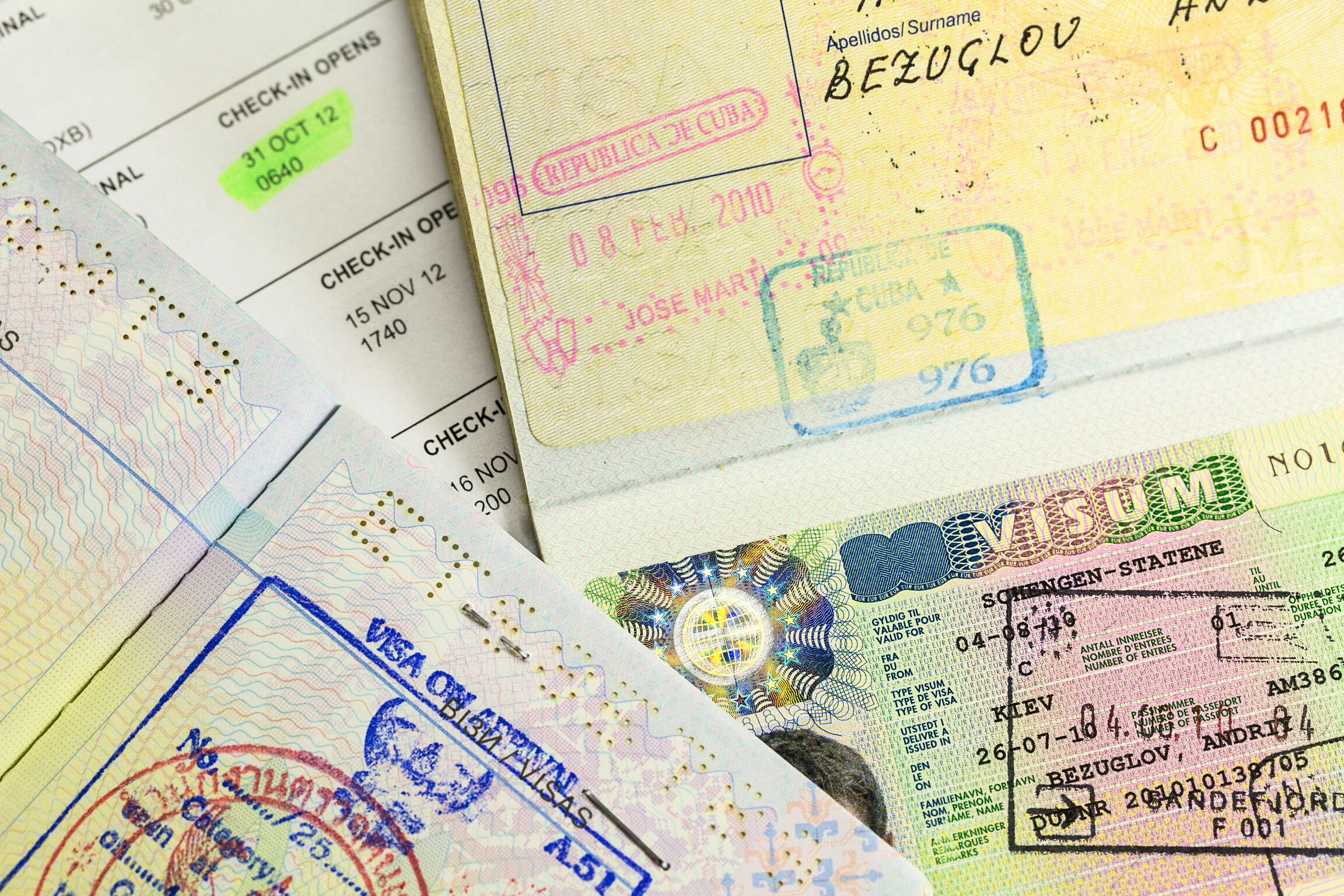 PRINT AND DELIVERY
ALL VISAS ARE PRINTED AND AFFIXED TO THE PASSPORTS AND
All responses (granted visas as well as refusals) are placed into envelopes = 200 PER DAY

BY ONE PERSON
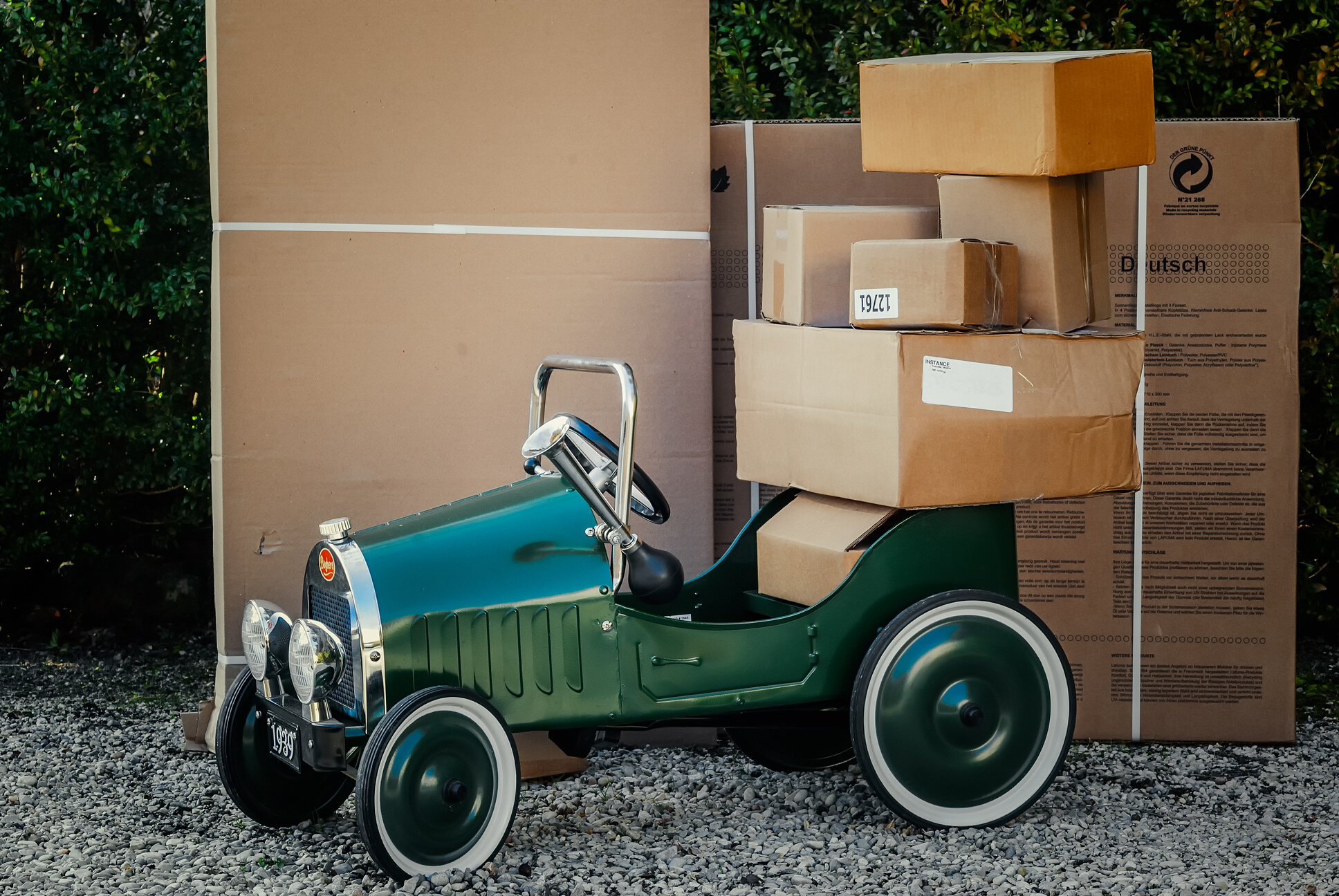 PRINT AND DELIVERY
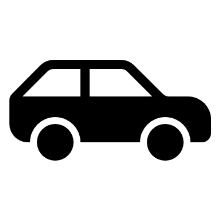 DELIVERY TO TLS EVERY MORNING
DISTRIBUTION
TLS SAME DAY – 
AUTOMATIC SMS reminder when ready for collection
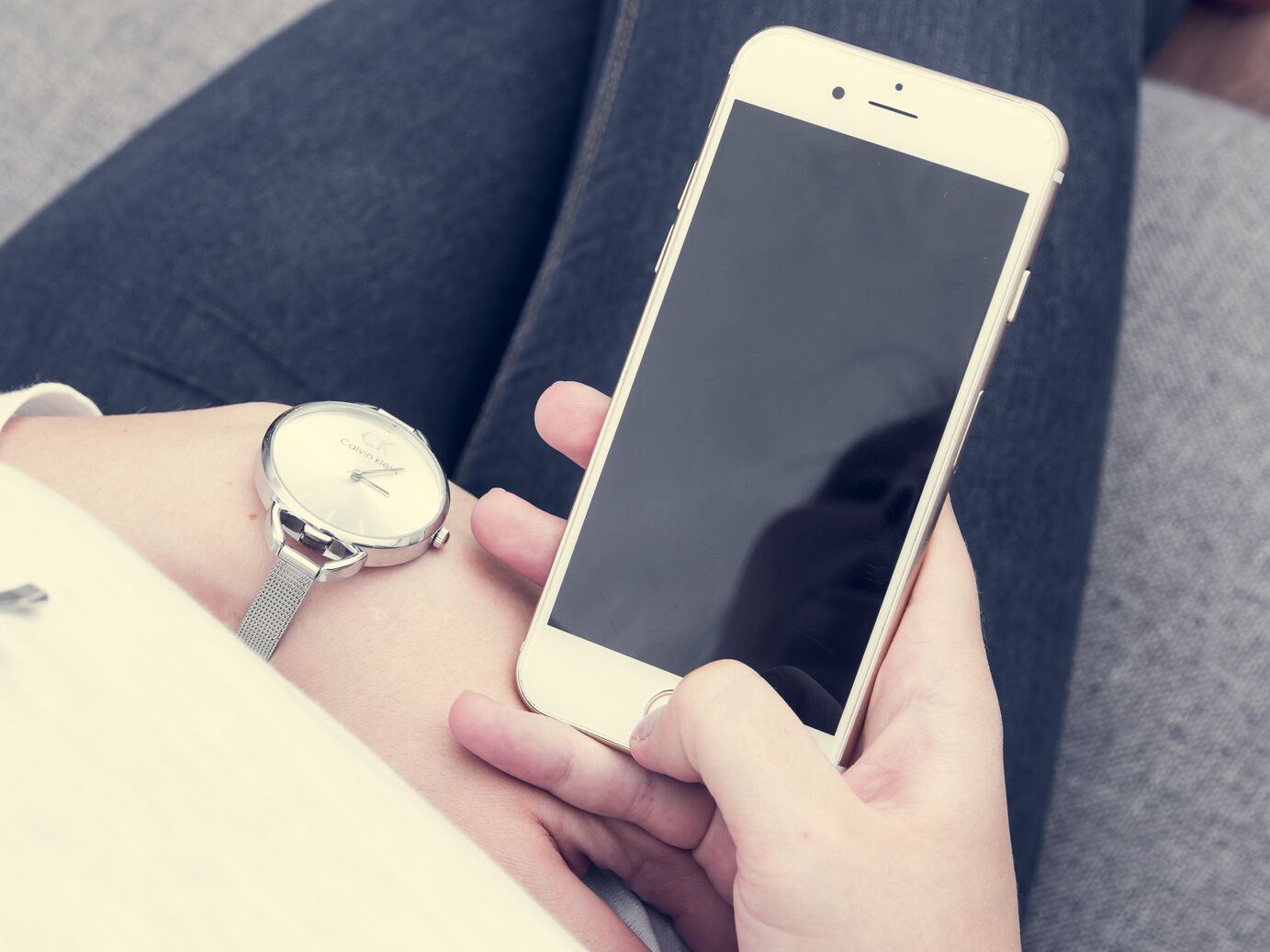 DISTRIBUTION
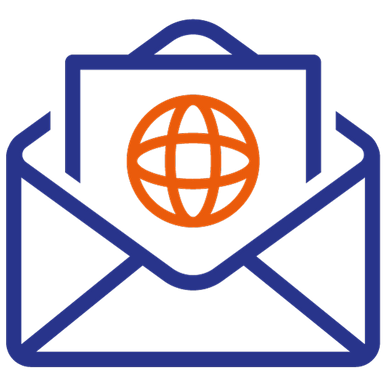 MAY BE NEXT DAY IF TNT WAS USED
VISA PROCESS
Acceptance
Delivery next Day
Processing time of minimum 10 days starts next day
Print
Workshop at the German-Arab Chamber of Industry and Commerce
Delivery (distribution the same day)
15 days IF everything goes smoothly
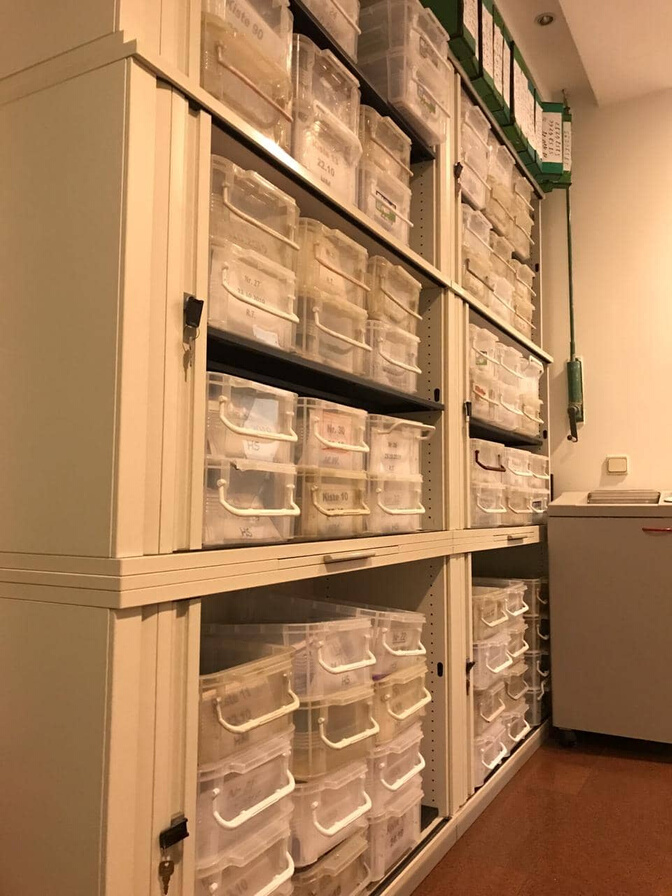 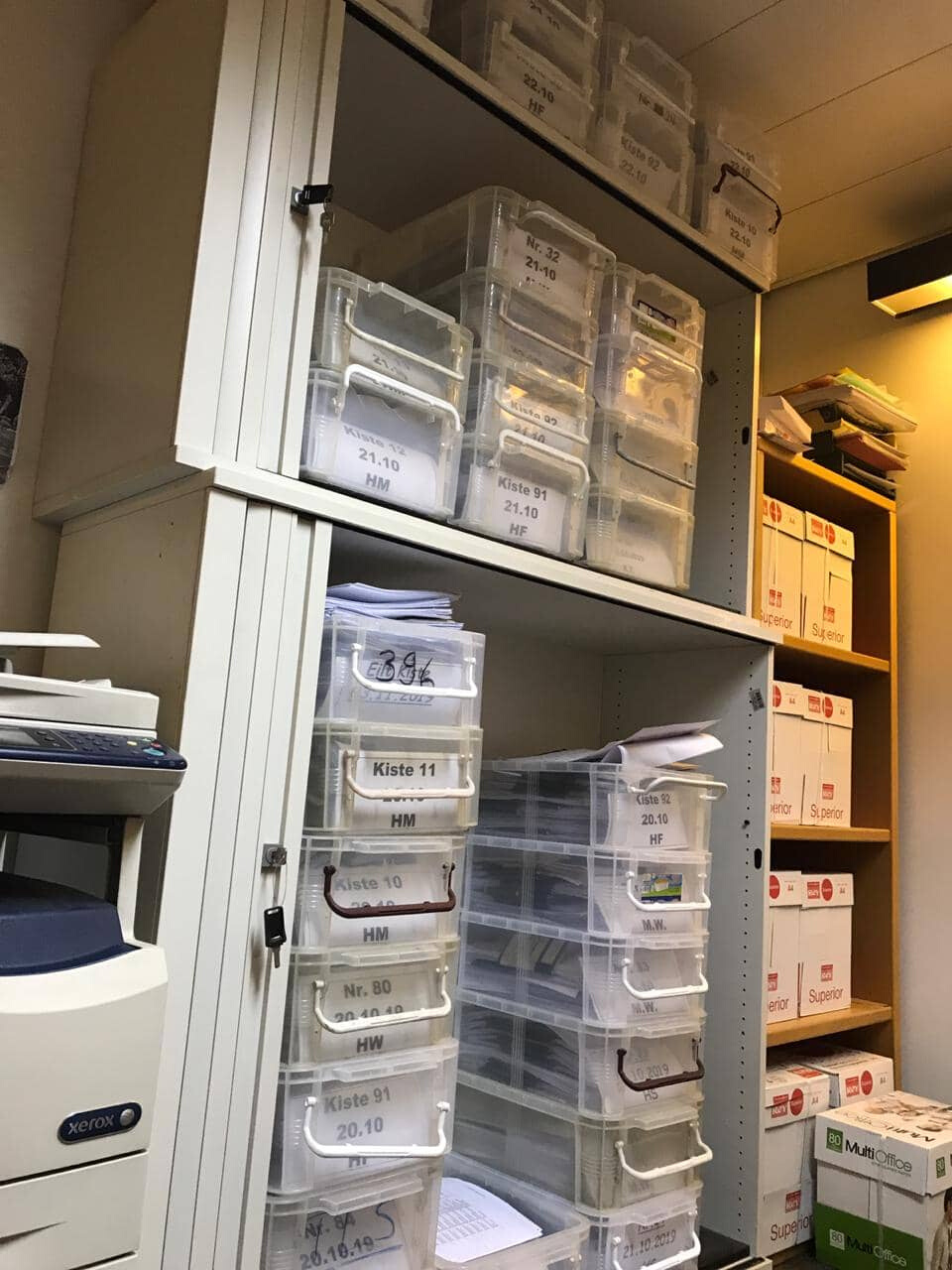 Thank you for your attention!

Any questions?
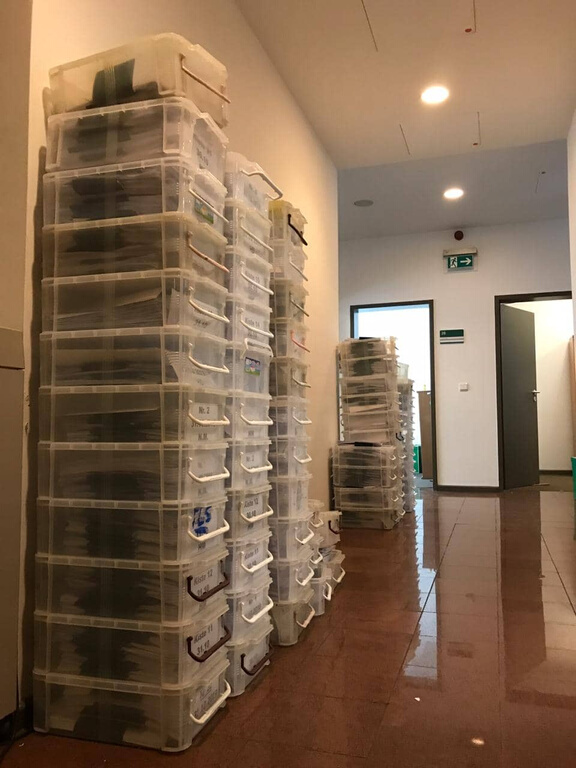